CASE STUDY OF MOBILES
Layout of the next/last two weeks
Day 01 --	Intro/weighing object		   Jan 12
Day 02 --	Theory & Model of mobiles	   Jan 13
Day 03 --	Algebra	                             Jan 15
Day 04 --	Graphing 				   Jan 16
Day 05 --	Construction Data		   Jan 20
Day 06 --	Construct & Reflection	   Jan 22
CASE STUDY
OF
MOBILES
Presented by:  Michael Nowak with support from Abby, Shana, Jade
Jan 12th, 2015
Agenda							Jan 12th, 2015
LT
What are mobiles?
Group project expectations
Move into groups
Weigh objects
LEAVE NO TRACE (including putting desks back)
LT:  I can identify and define mobiles.
LT:  I can articulate the expectations and outcomes of this case study.
What is a mobile?
A mobile is a type of kinetic sculpture constructed to take advantage of the principle of equilibrium.
What is a mobile?
A mobile is a type of kinetic sculpture constructed to take advantage of the principle of equilibrium.
What is a mobile?
A mobile is a type of kinetic sculpture constructed to take advantage of the principle of equilibrium.
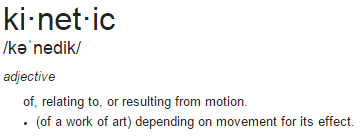 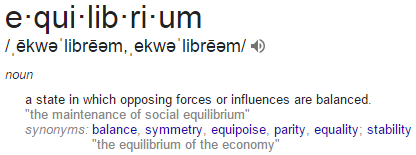 Remember these as a baby?
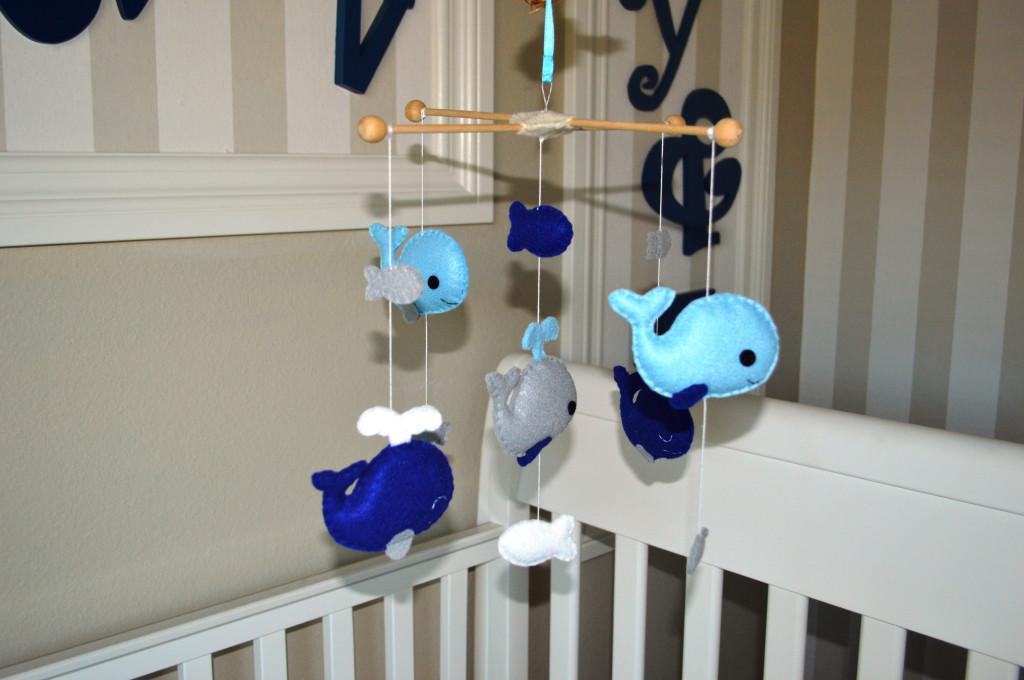 Remember these as a baby?
These are 
mobiles!
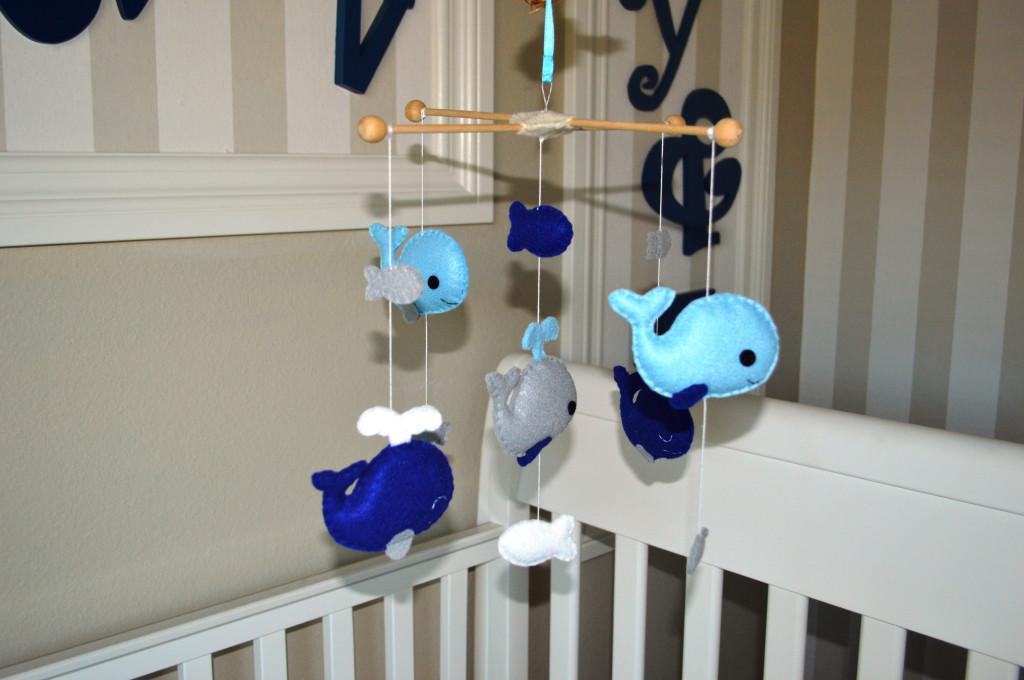 The History of Mobiles
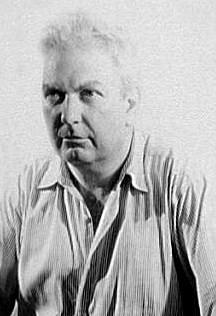 Invented by Alexander 
Calder in the late 1920s 
(This cool dude)------->
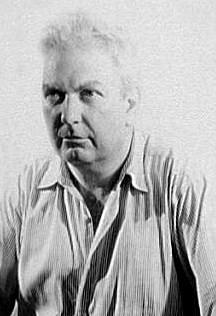 The History of Mobiles
Invented by Alexander 
Calder in the late 1920s 
(This cool dude)------->

Mobiles belong to the 1916 European (specifically Switzerland) born art movement Dadaism 
Term “mobile” was coined by the famous dadaist sculptor Marcel Duchamp in 1931 (It was meant to be a French pun)
Here is an another example of a mobile:
Notice that it is totally balanced (principle of equilibrium)
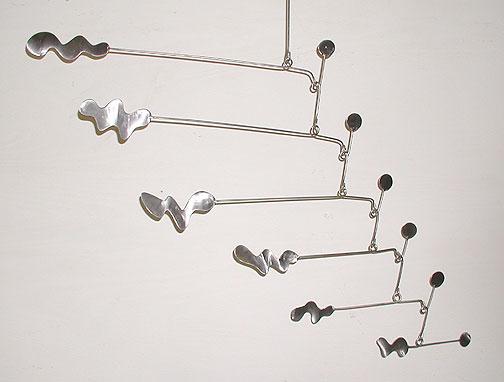 MORE MOBILES!!!!
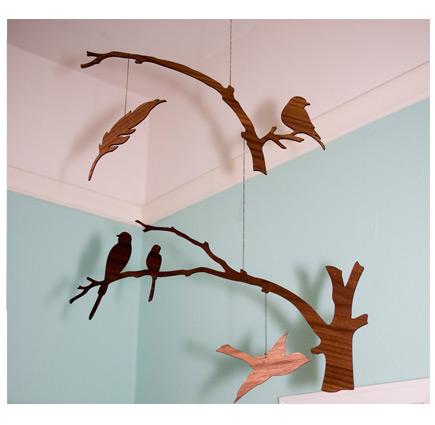 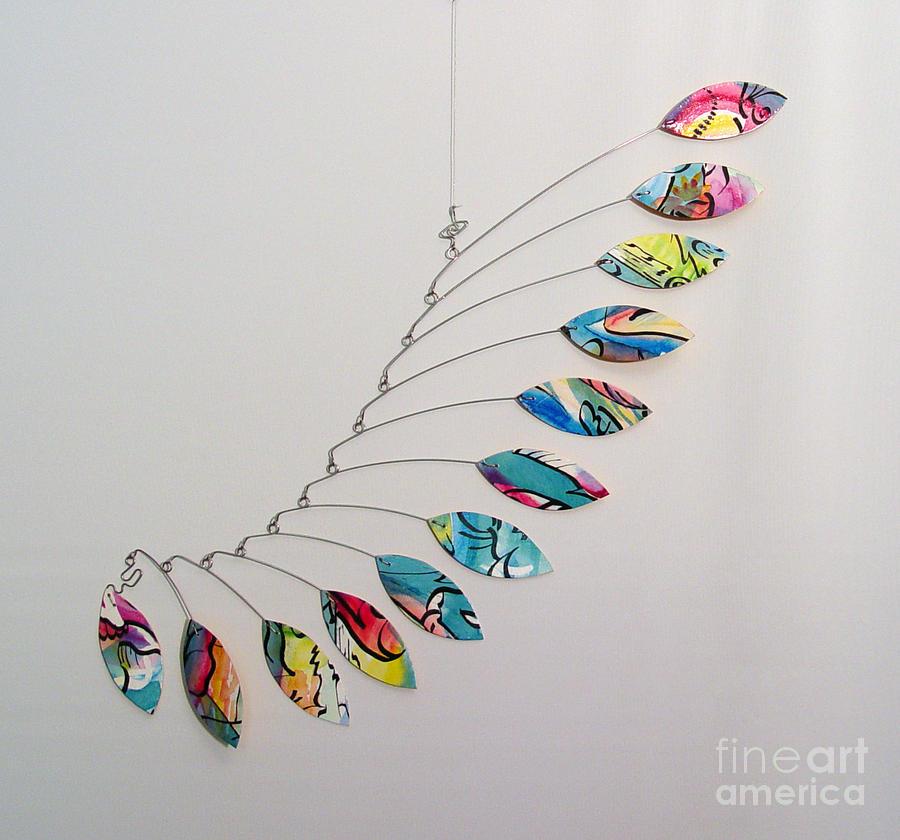 @ JFK airport
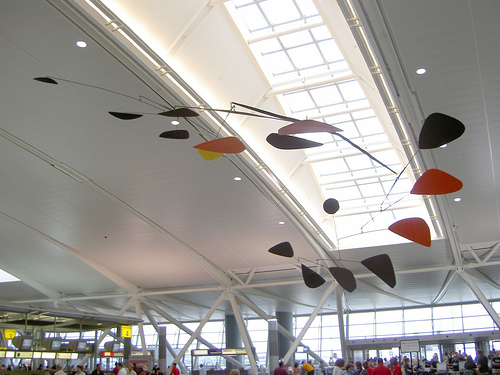 Alexander Calder mobile
As you can see
Mobiles consists of a number of rods, from which weighted objects or further rods hang. The objects hanging from the rods balance each other, so that the rods remain more or less horizontal. Each rod hangs from only one string, which gives it freedom to rotate.
Group Project Expectations
Process of making the groups
2.
Group Project Expectations
Process of making the groups
Core Value of Participation (Jumprope)
Group Project Expectations
Process of making the groups
Core Value of Participation (Jumprope)
Reflection at the end of your group’s ability to stay on task.
Group Project Expectations
Process of making the groups
Core Value of Participation (Jumprope)
Reflection at the end of your group’s ability to stay on task.
Be mindful of our space together.
Group Project Expectations
Process of making the groups
Core Value of Participation (Jumprope)
Reflection at the end of your group’s ability to stay on task.
Be mindful of our space together.
NO time to lose!  Get into groups NOW.